Laboratuvar Güvenlik
Prof. Dr. N. Oya SaN KESKİN
Kurallar
1-Koruyucu kıyafetler giyilmeli
Eldiven

Lab önlüğü

Gözlük-goggles
2-Açık ayakkabı giyilmez
GİYİLMEZ:

Takı

Çok Bol Kıyafet
3-eldiven takılmış iken kalem, cep telefonu, kapı kolu vb. dokunulmaz
4-kullanılan materyaller ağza sokulmaz
5-Bunzen beki kullanılırken, ekstra dikkat edilmelidir.
6-Saçlar arkadan toplanmalıdır.
7- Yemek yenilmez-su içilmez…..
8- Eller için gereken güvenlik alınmalıdır; 
   Eller girmeden önce ve sonra yıkanmalı
9) Elektrik güvenliği
10- Kimyasal Güvenliği 
Dokunma, koklama, tatma
Sakın kimyasalları karıştırma
Kimyasal kapaklarını açık tutma
11- Labda şaka olmaz…
12-Bench üzerinde defter ve kalem dışında bir eşya olmaz
13-Çalışmaya başlamadan önce benchleri  dezenfektan ile temizle
Kazayı, kırılmayı, lab sorumluna hemen bildir, saklama!!!!!!!!!!!!
Lab Güvenlik Ekipmanları
Güvenlik Duşları
Göz duşu
Yangın koruyucu
Tüp
Lab Güvenlik Sembolleri
Biyolojik Güvenlik Düzeyleri
BSL1
BSL2
BSL3
BSL4
BSL-1
– sağlıklı bireyin hasta olmasına sebep olmaz
Ekipman
Minimum ihtiyaçlar
Açık lab. Bench’i
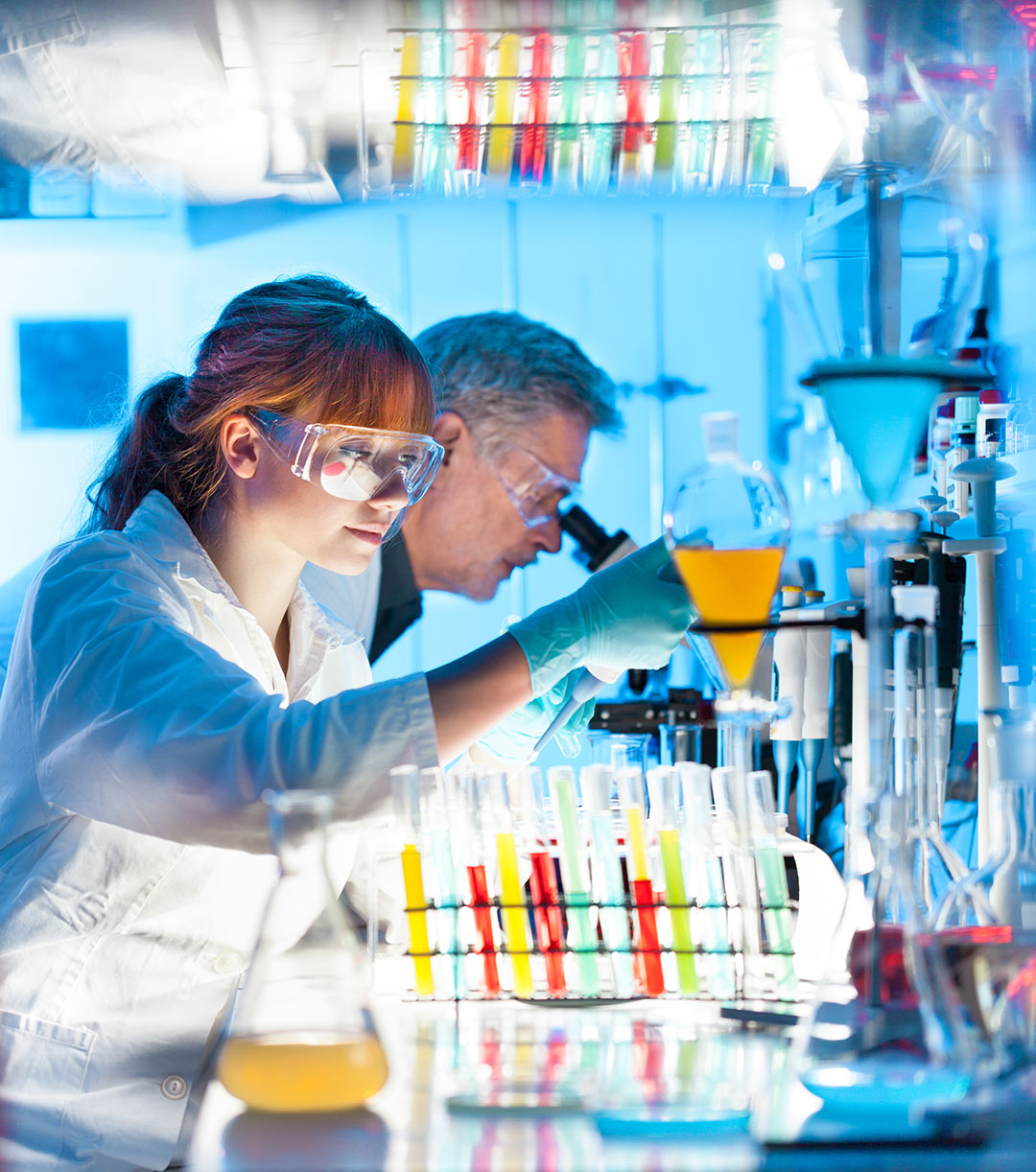 BSL-2
– Orta ve şiddetli düzeyde hastalığa sebep olabilir 

Biyolojik Güvenlik Kabini
Kişisel koruyucu ekipman
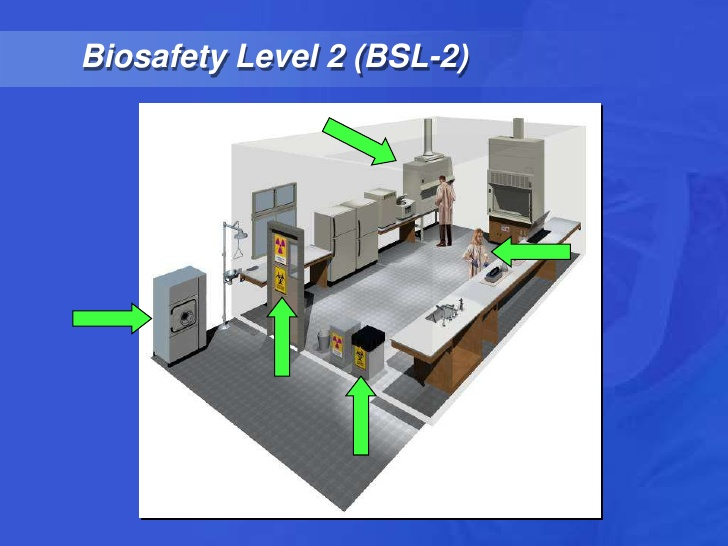 BSL-3
– ciddi ve potansiyel olarak ölümcül hastalıklara sebep olabilir 

Bina
Kendi kendine kapanır çift kapılı lab sistemi, tek geçişli negatif hava akımı
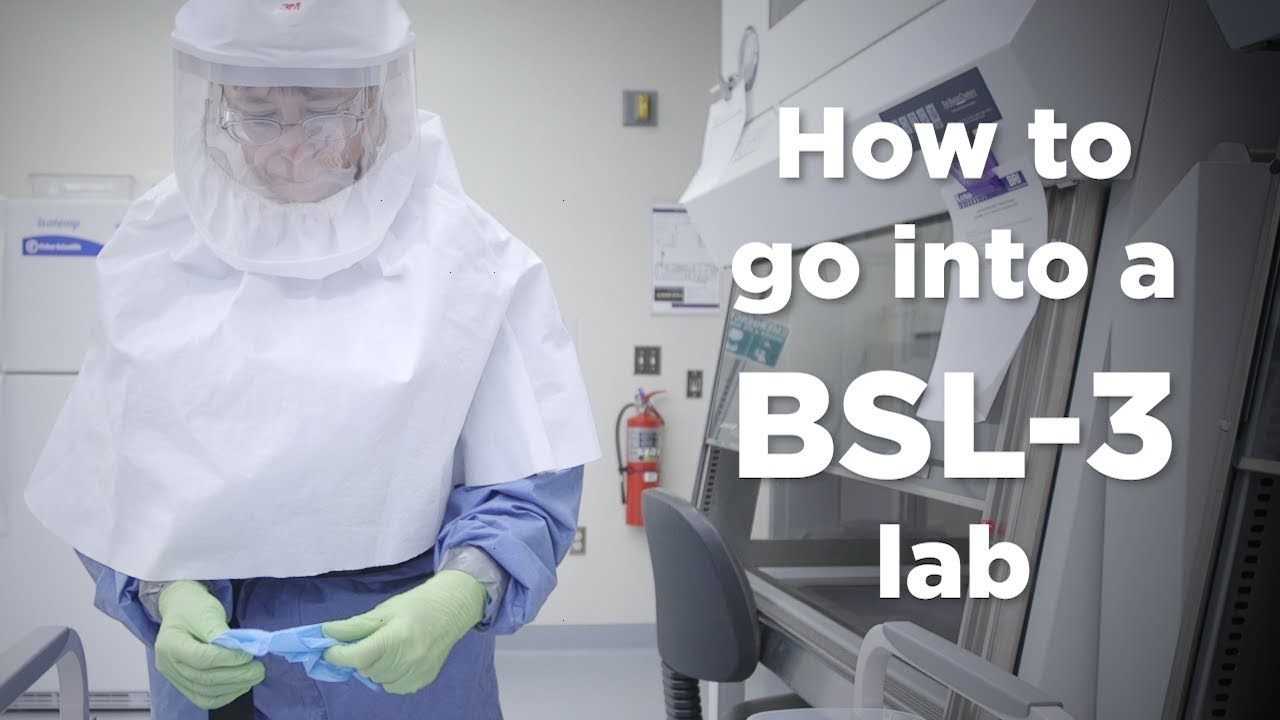 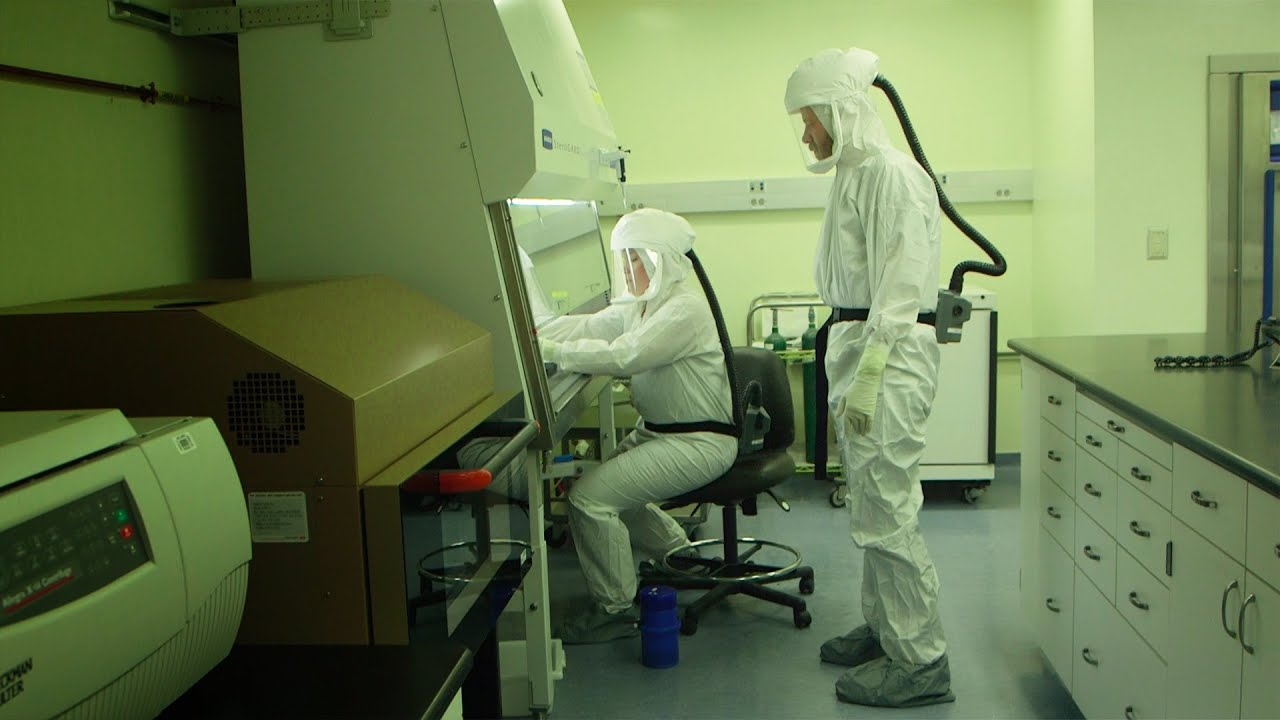 BSL-4
–	İnsan ve hayvanlarda hastalığa sebep olabilecek yüksek risk 
Safety equipment
Biyolojik güvenlik kabini
Pozitif basınçlı kıyafet
Facilities
Duşlu çıkış birlikte pozitif basınçlı 
 Özel atık sistemi 
özel koruyucu giysi
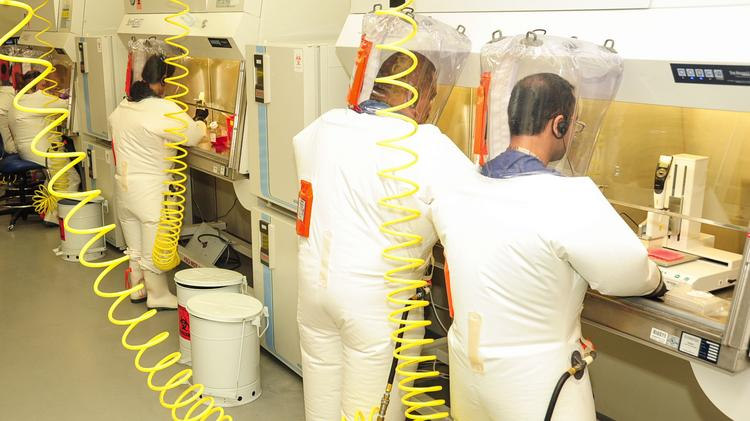 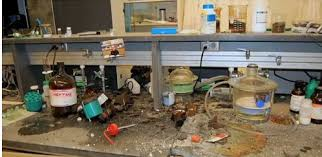 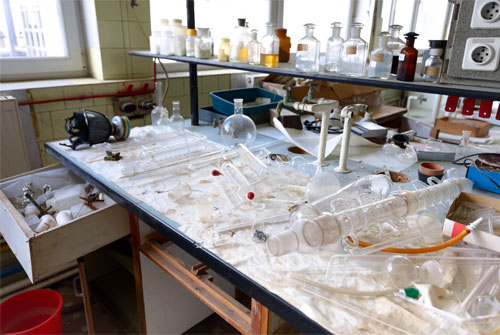 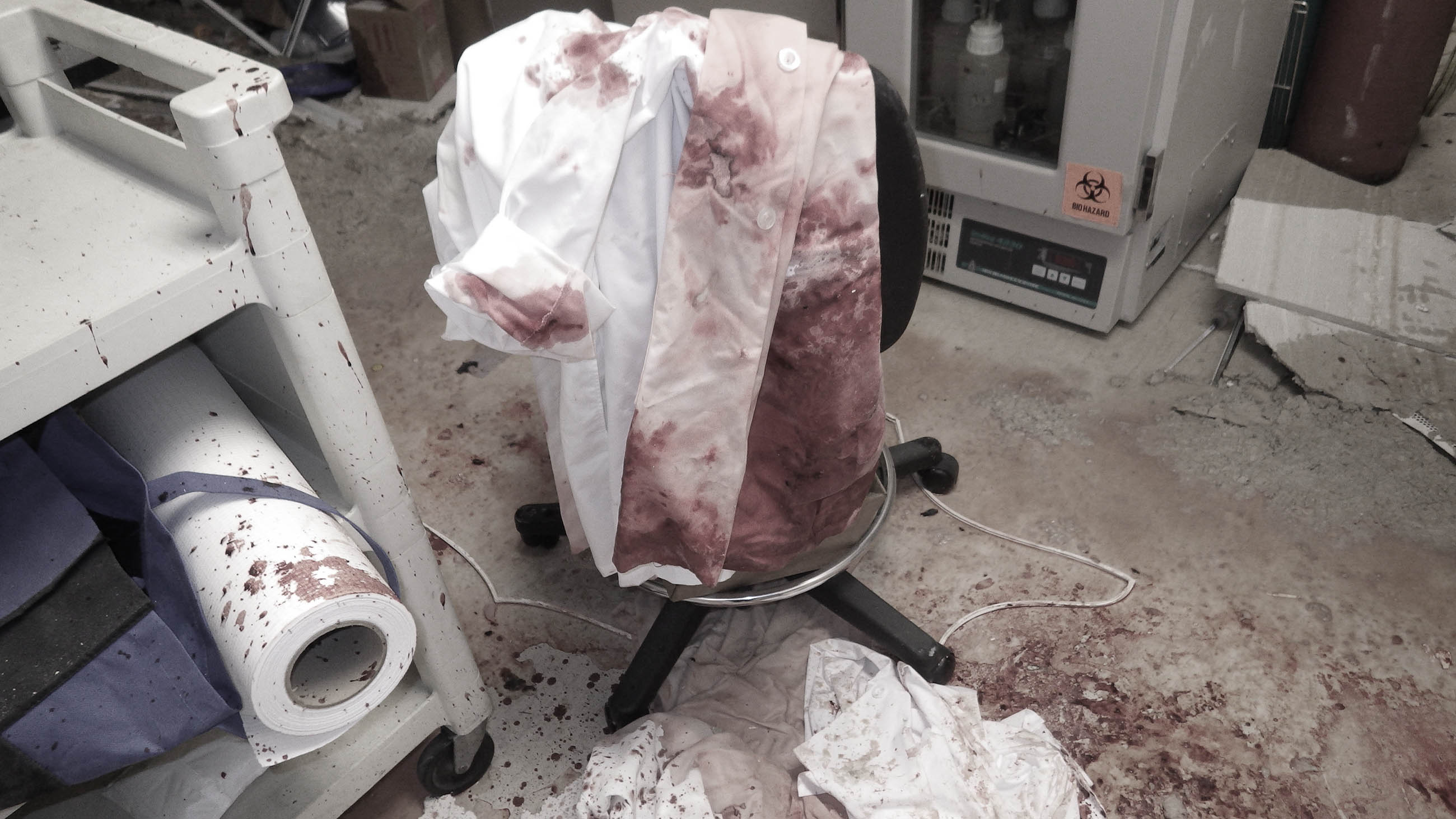 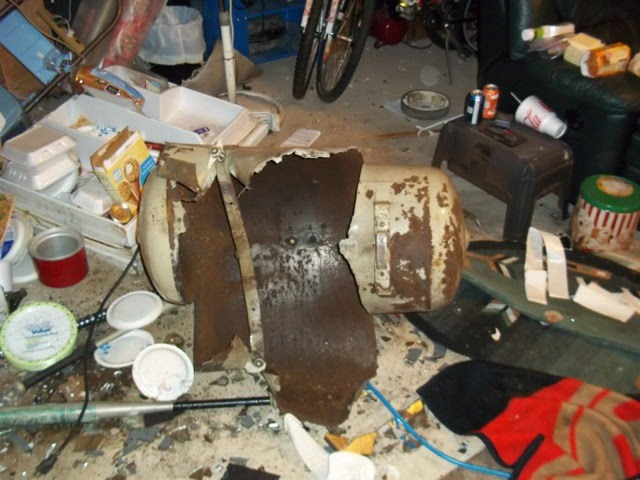 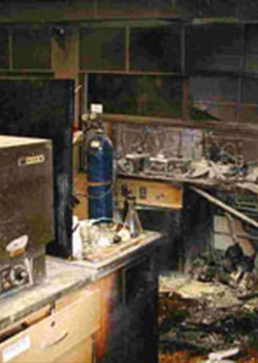 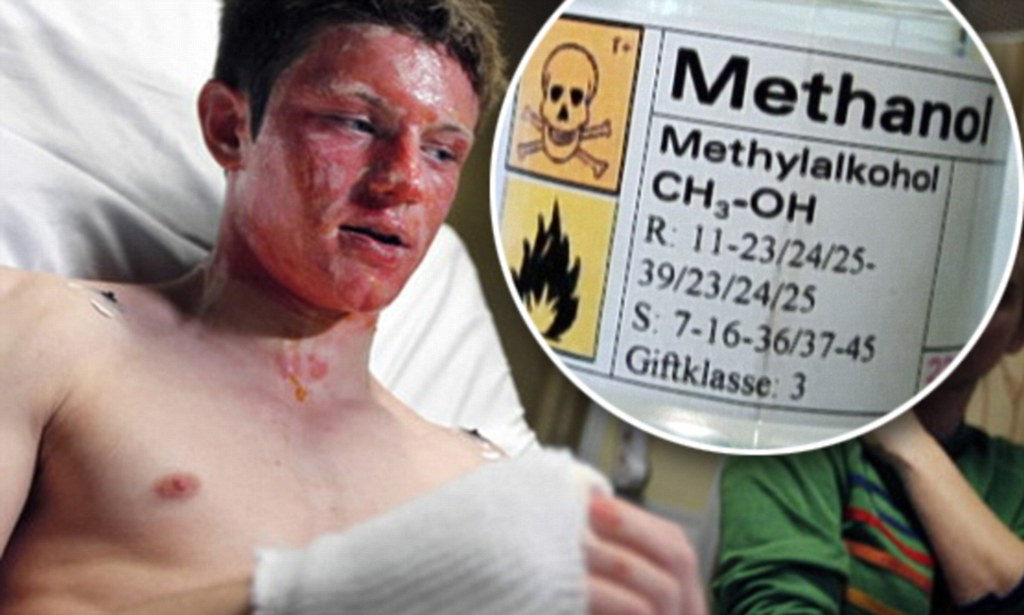